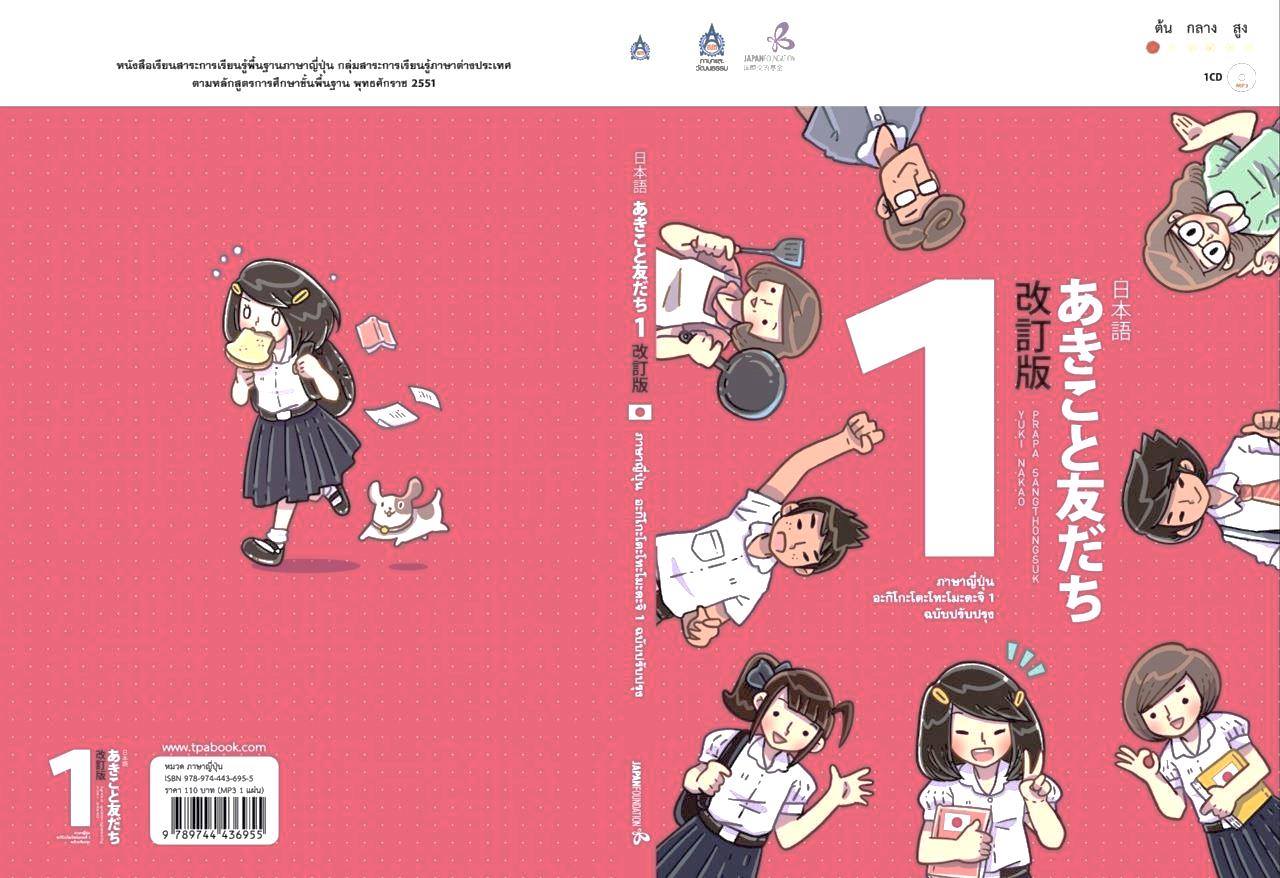 だい1か―まとめ―
Q1/11
ที่ถูกคือตัวไหน?
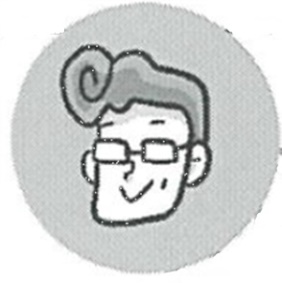 わたしの　　　　は　かいしゃいんです。


　　　わたしの　　　　は　せんせいです。
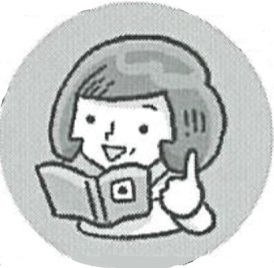 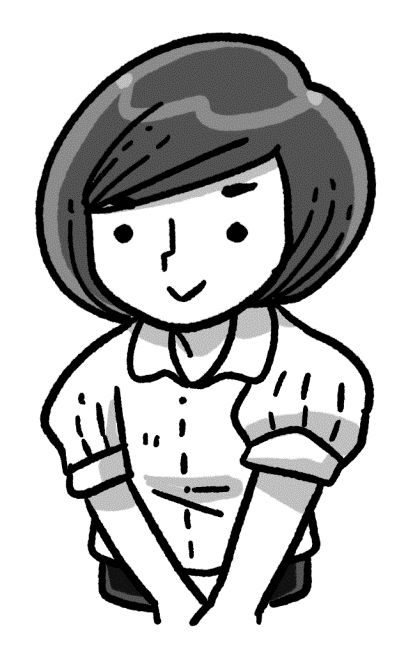 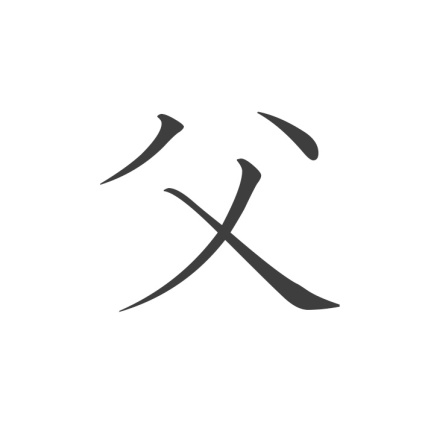 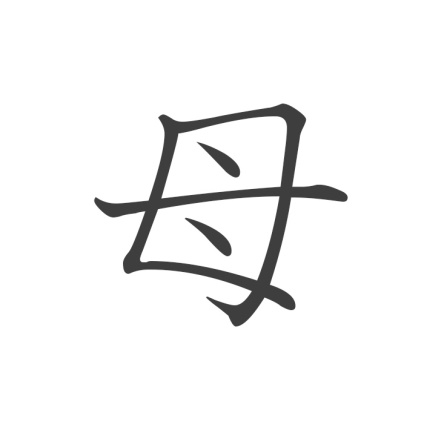 Q2/11
ที่ถูกคือตัวไหน?
①　日
a) 木  b)本　c)大
②　タイ
a) 入  b)人
Q3/11
อันไหนคือส่วนที่หายไป?
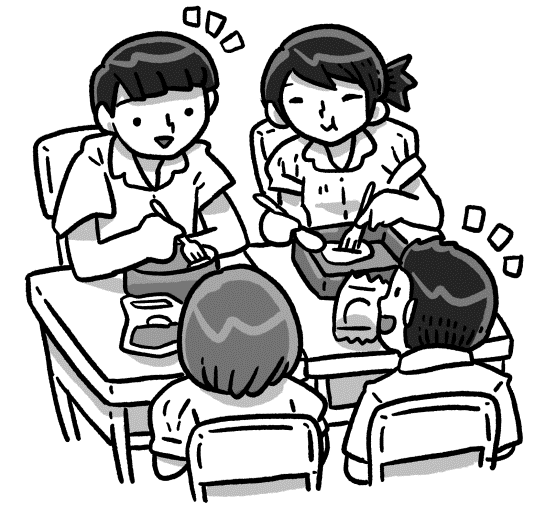 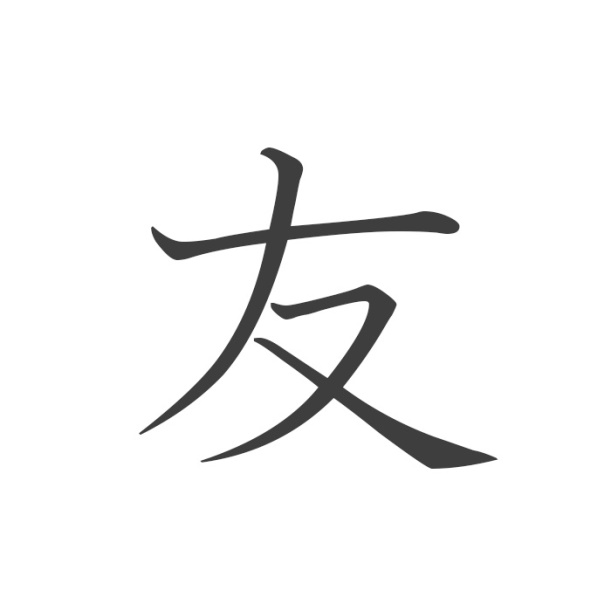 だち
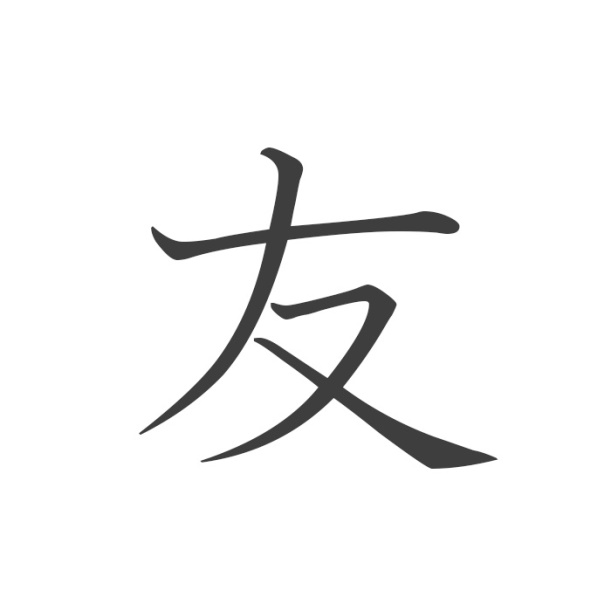 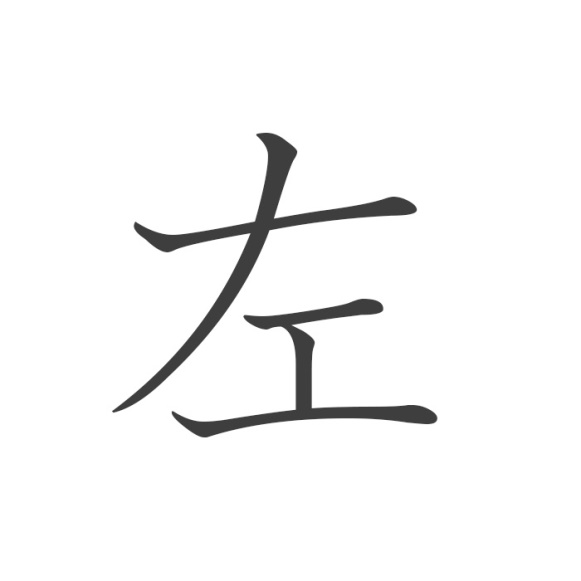 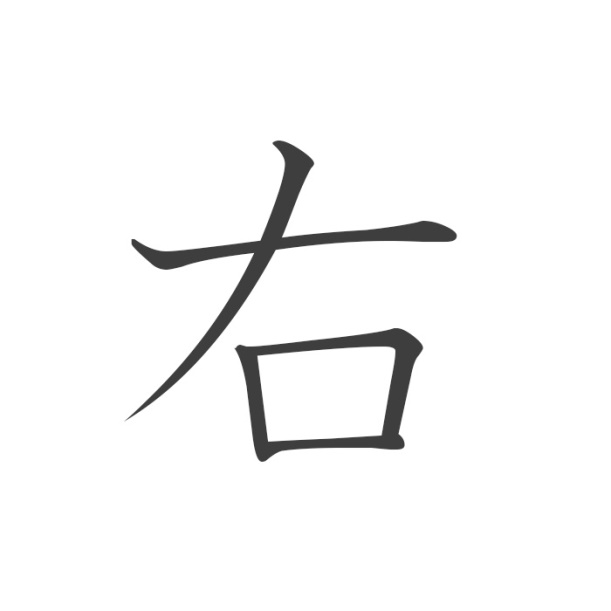 a
b
c
Q4/11
คือตัวไหนกันนะ?
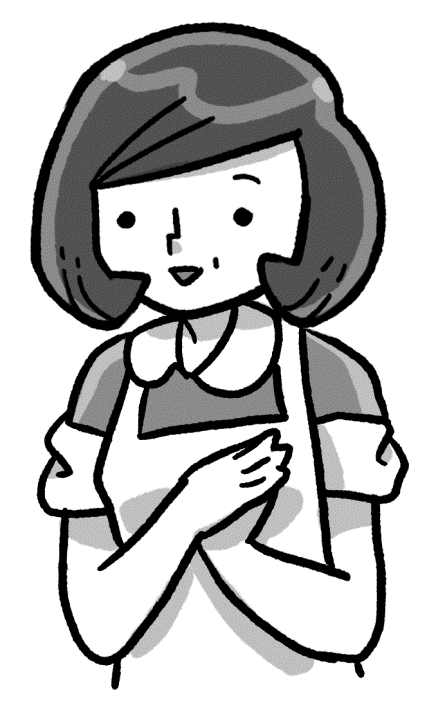 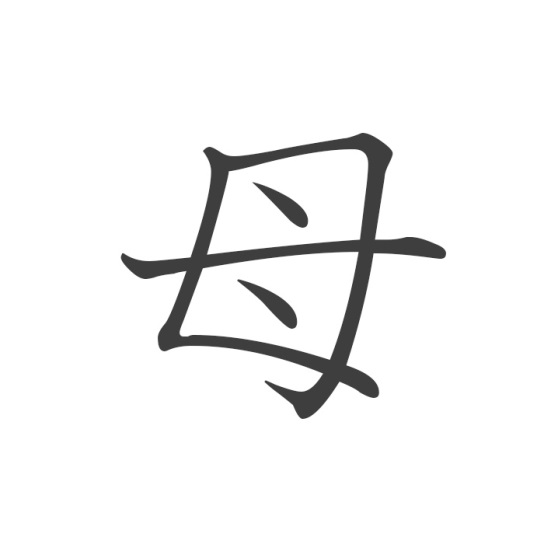 日
毎
母
a
b
c
Q6/11
เติมคันจิในช่องว่าง
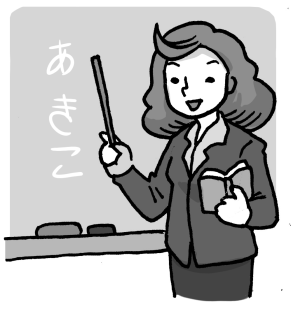 ①＿＿本ご

②お＿＿さん

③＿＿だち
父
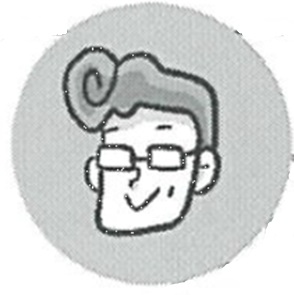 日
友
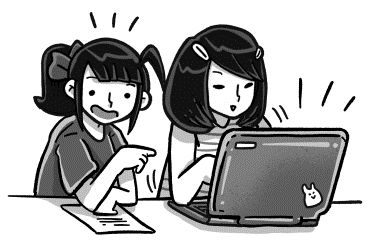 Q7/11
อ่านว่าอะไร?
（…？…）
ケンさんは　日本人ですか。
a) にほんひと　　b) にはんじん　　c) にほんじん
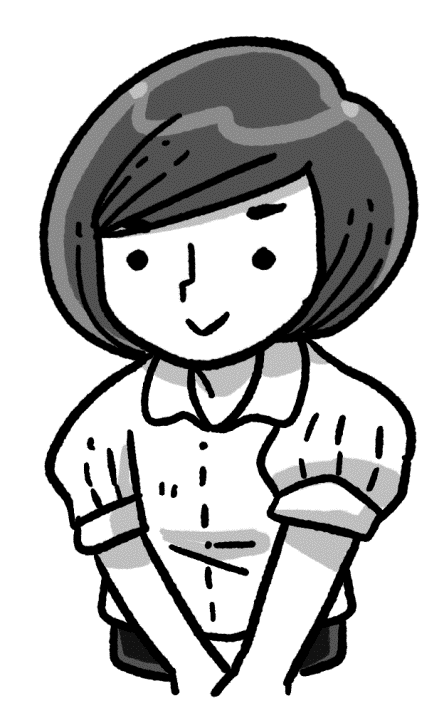 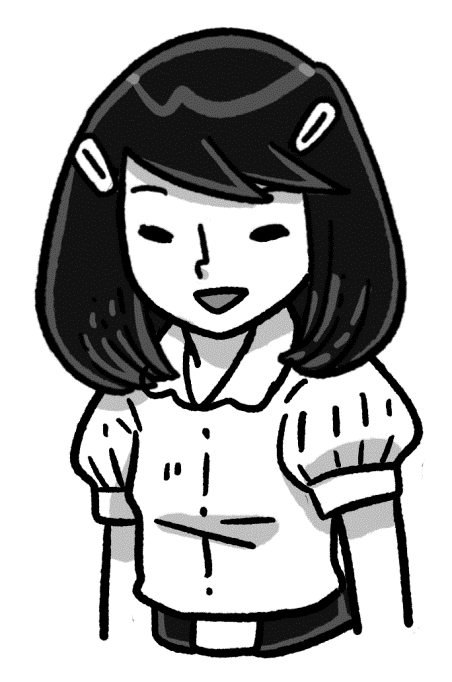 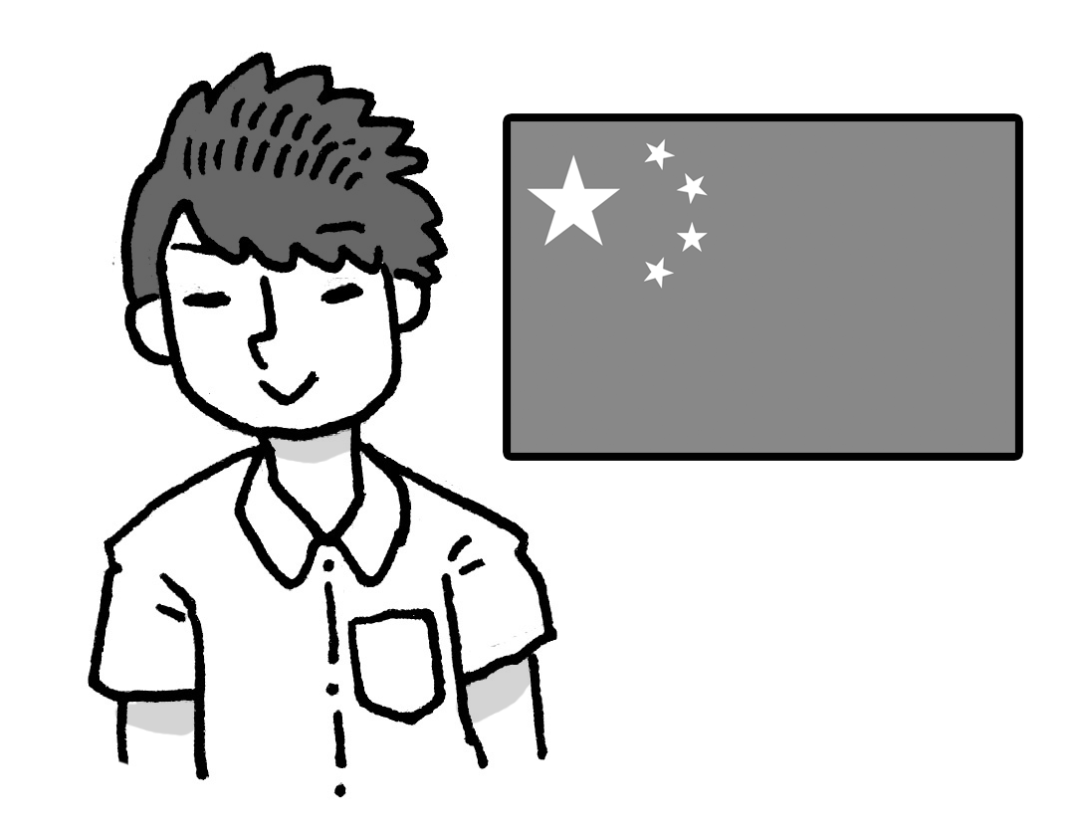 Q8/11
อ่านว่าอะไร?
9.05 AM
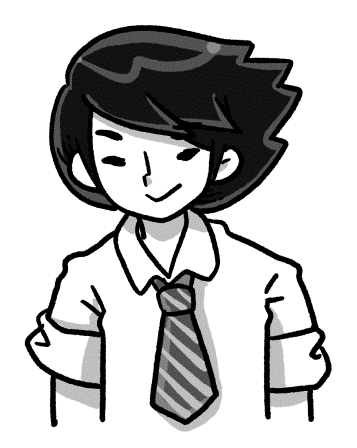 ①
ナッターさんの　お母さんですか。
a) おとうさん　　b) おははさん　　c) おかあさん
9.07 AM
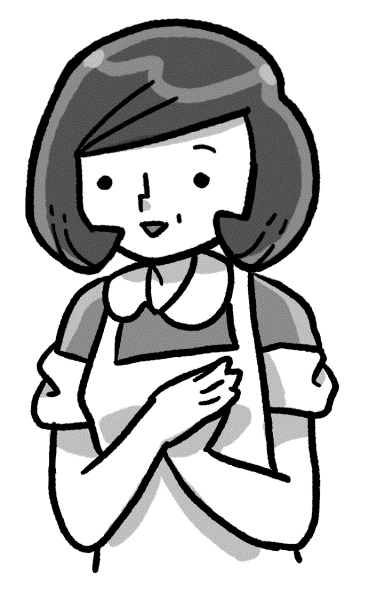 ②
はい。母の　ニパーです。
はは　　b) ちち　　c) かあ
Q9/11
อ่านว่าอะไร?
（…？…）
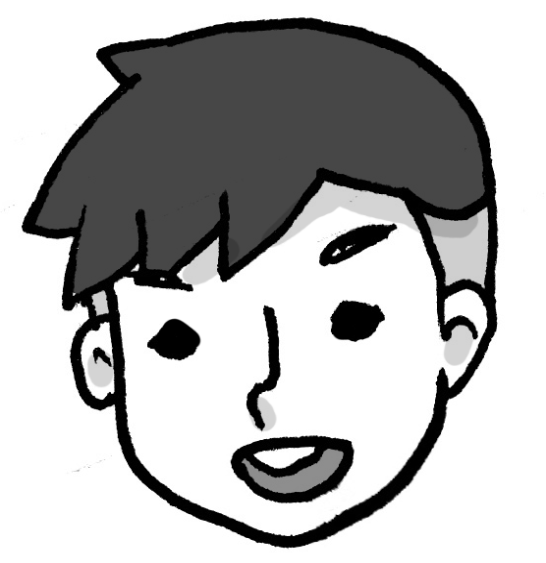 お父さんは　いしゃですか。
a) おとうさん　　
b) おちいさん　　
c) おちちさん
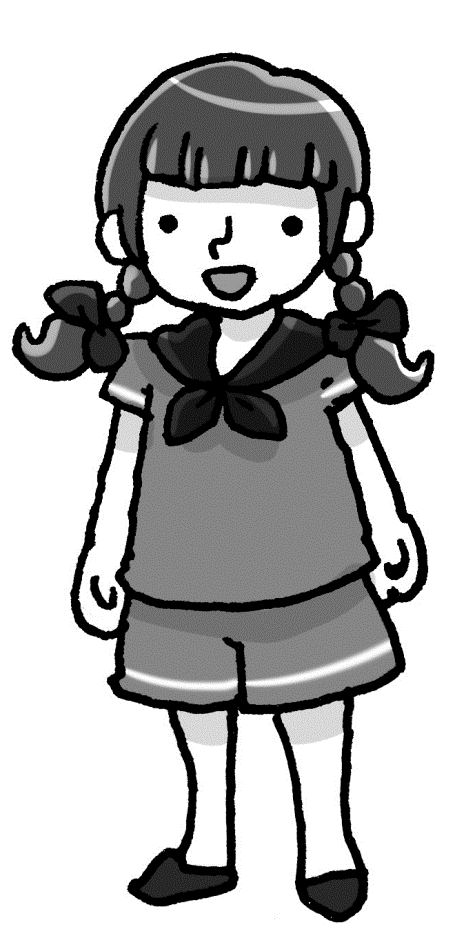 いいえ、
父は　はいゆうです。
（…？…）
a) とう　　b) ちい　　c) ちち
Q10/11
อ่านว่าอะไร?
スリーラットさんは
わたしの　友だちです。
（…？…）
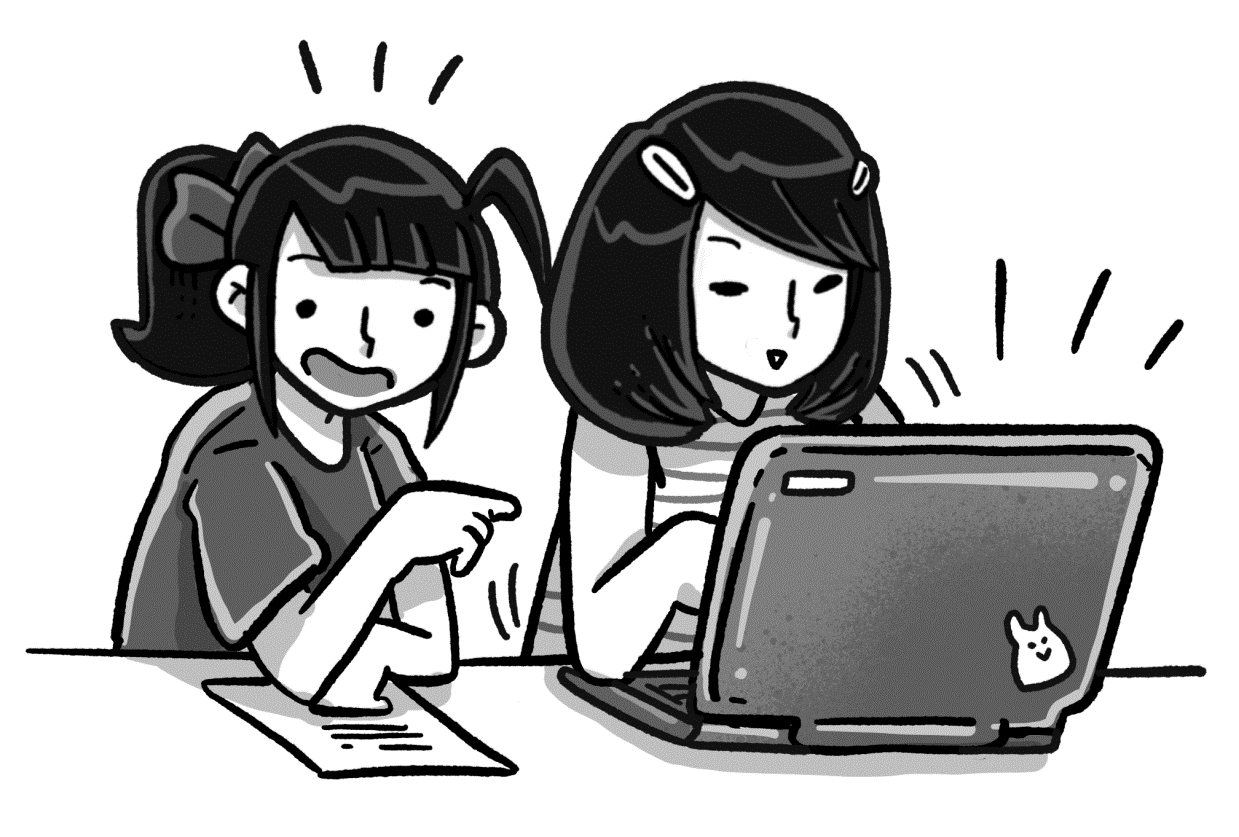 a)たまだち
b)ともだち
c)わたしたち
Q11/11
จับคู่คันจิกับภาพ
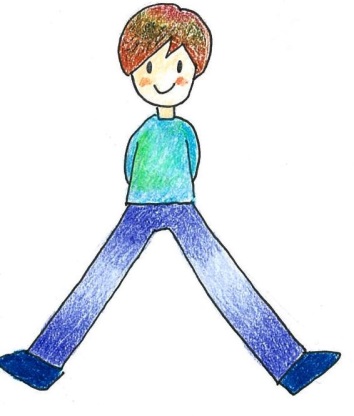 ①　母

②　本

③　人
a)
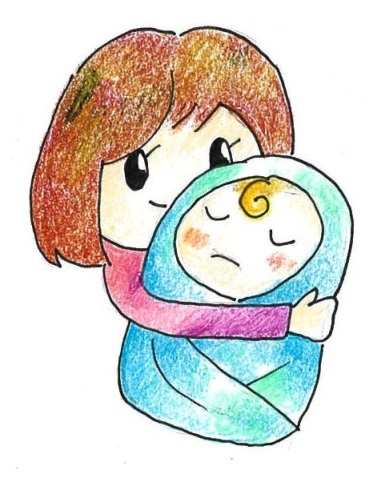 b)
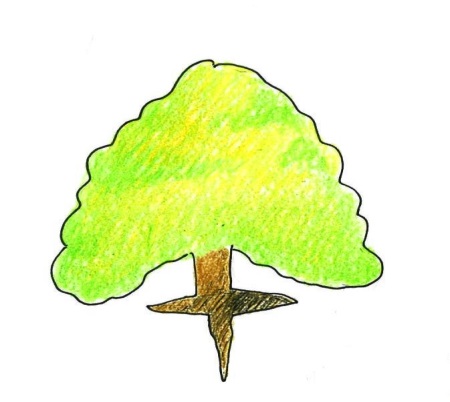 c)
ราก / ต้นตอ
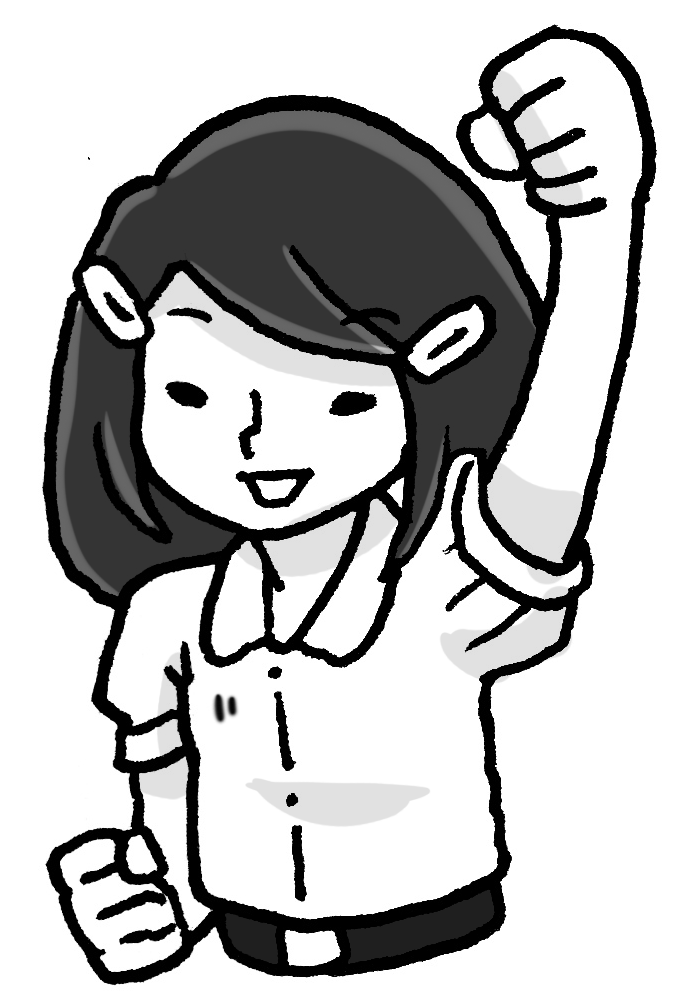 11